Qualitative Research and Analysis BRIDG Micro-Course
Brenna Bray, PhD
BRIDG T90/R90 Fellowship Postdoctoral Training Program
NCCIH, Grant AT008924
National University of Natural Medicine (NUNM) University of Washington (UW)
NourishED Research Foundation (Boulder, CO, USA | Wilmington, DE, USA)
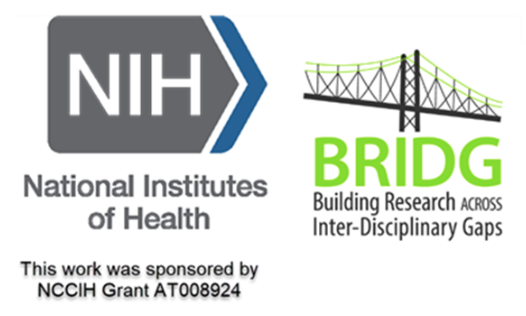 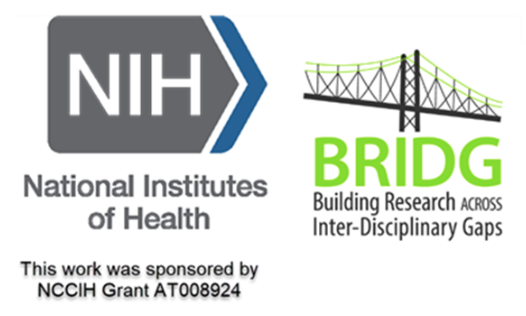 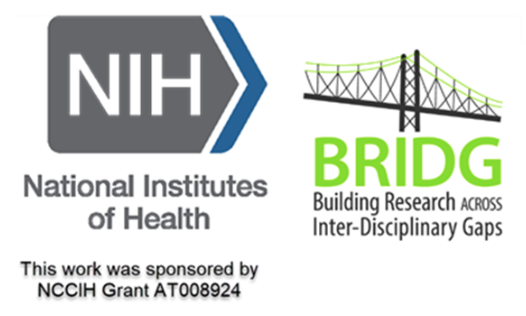 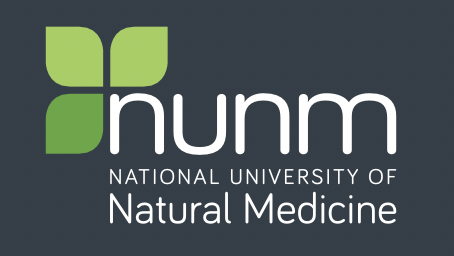 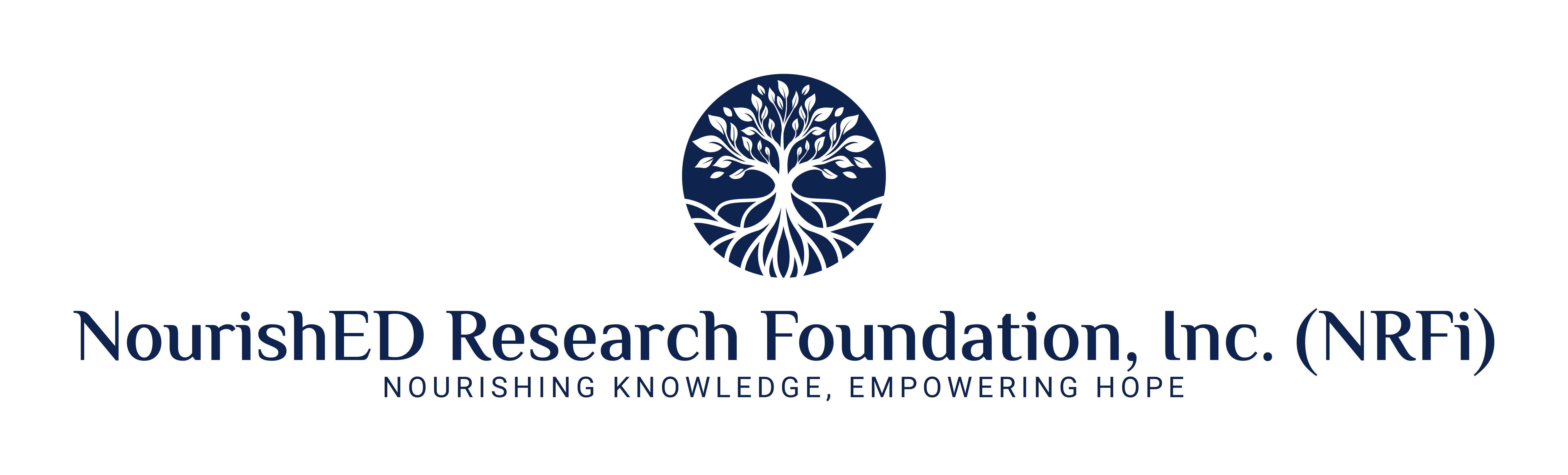 Suggested Textbooks & Readings
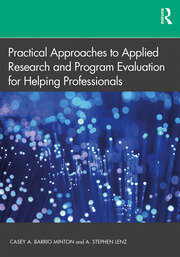 Textbook: Barrio Minton, C. A., & Lenz, A. S. (2019). Chapter 7: Understanding Lived Experiences. In Practical approaches to applied research and program evaluation for helping professionals. (1st Ed., pp 87 - 105). Routledge, Taylor & Francis Group. https://www.taylorfrancis.com/books/
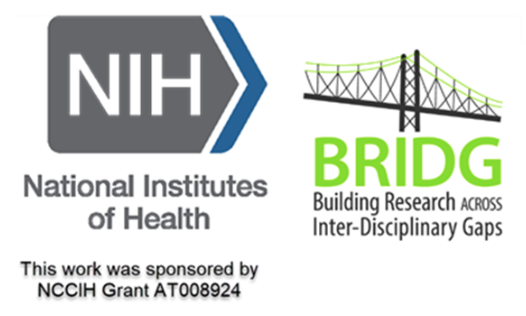 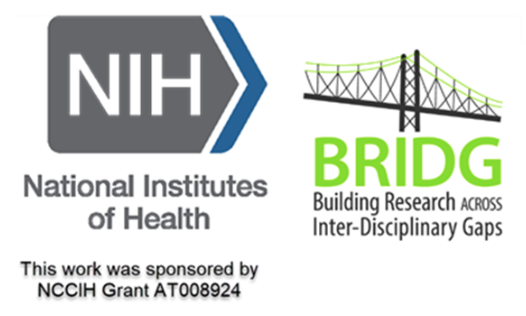 [Speaker Notes: Image from: https://www.taylorfrancis.com/books/mono/10.4324/9781315108933/practical-approaches-applied-research-program-evaluation-helping-professionals-casey-barrio-minton-stephen-lenz

Companion Reading: Barrio Minton, C. A., & Lenz, A. S. (2019). Chapter 7: Understanding Lived Experiences. In Barrio Minton, C. A., & Lenz, A. S. (Eds.), Practical approaches to applied research and program evaluation for helping professionals. (1st Ed., pp 87 - 105). Routledge, Taylor & Francis Group.]
Suggested Textbooks & Readings
Textbook: Barrio Minton, C. A., & Lenz, A. S. (2019). Chapter 7: Understanding Lived Experiences. In Practical approaches to applied research and program evaluation for helping professionals. (1st Ed., pp 87 - 105). Routledge, Taylor & Francis Group. https://www.taylorfrancis.com/books/
Publication 1: Lim, W.M. (2024). What Is Qualitative Research? Overview & Guidelines. Australasian Marketing Journal, 0(0). https://doi.org/10.1177/14413582241264619.
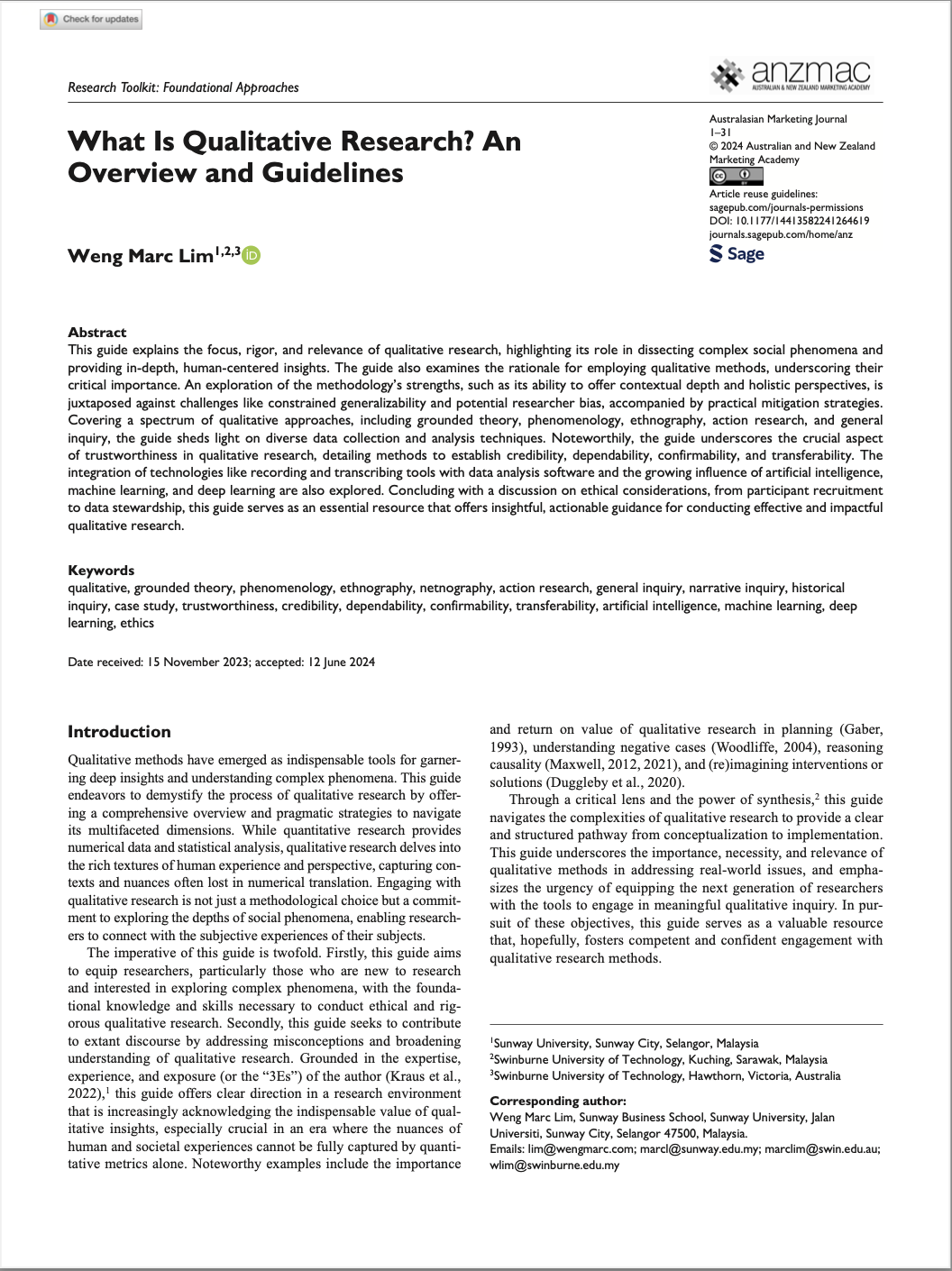 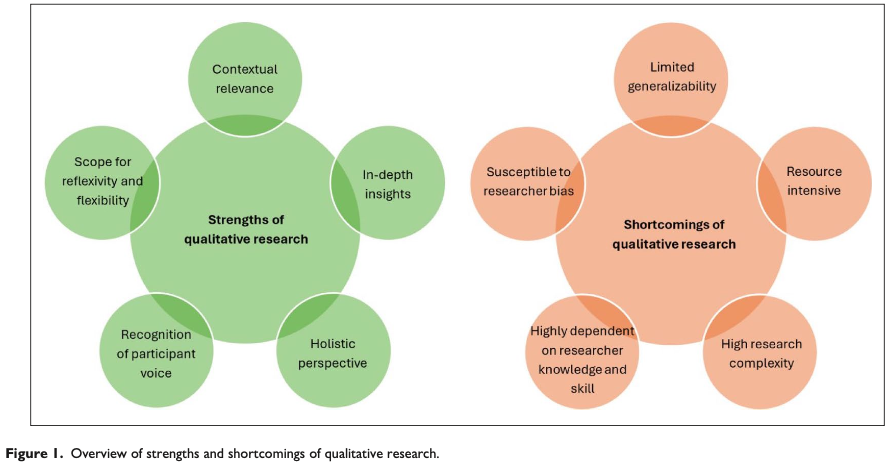 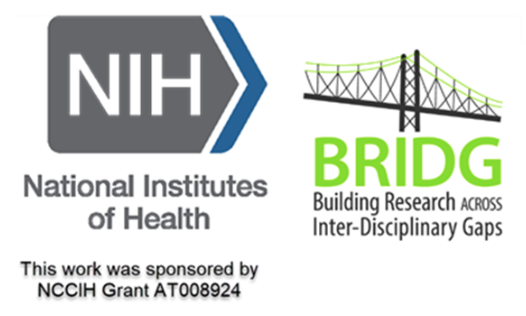 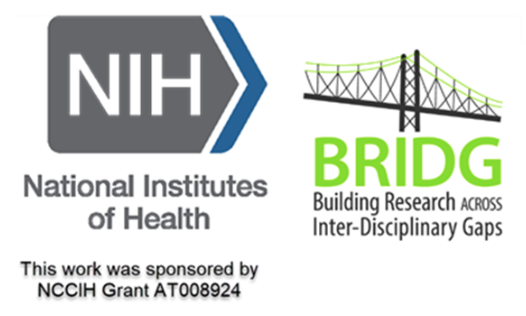 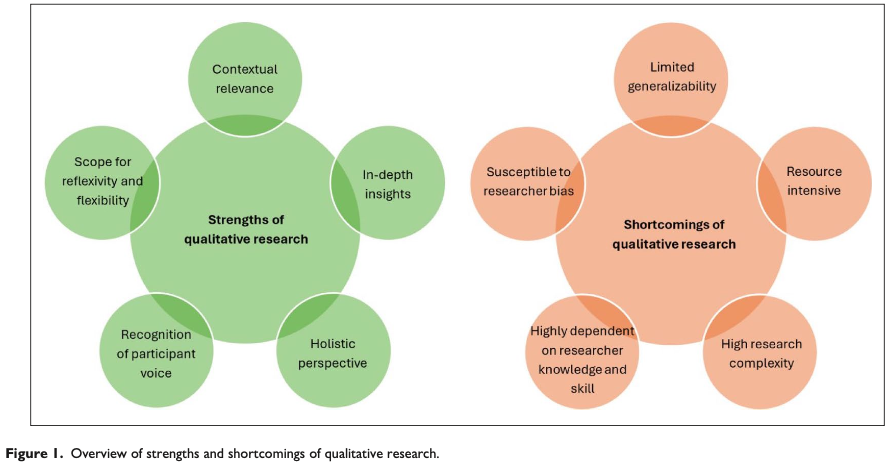 https://doi.org/10.1177/14413582241264619
Suggested Textbooks & Readings
Textbook: Barrio Minton, C. A., & Lenz, A. S. (2019). Chapter 7: Understanding Lived Experiences. In Practical approaches to applied research and program evaluation for helping professionals. (1st Ed., pp 87 - 105). Routledge, Taylor & Francis Group. https://www.taylorfrancis.com/books/
Publication 1: Lim, W.M. (2024). What Is Qualitative Research? Overview & Guidelines. Australasian Marketing Journal, 0(0). https://doi.org/10.1177/14413582241264619.
Publication 2: Wutich, A., Beresford, M., & Bernard, H. R. (2024). Sample Sizes for 10 Types of Qualitative Data Analysis: An Integrative Review, Empirical Guidance, and Next Steps. International Journal of Qualitative Methods, 23, 16094069241296206. https://doi.org/10.1177/16094069241296206.  (Module 3).
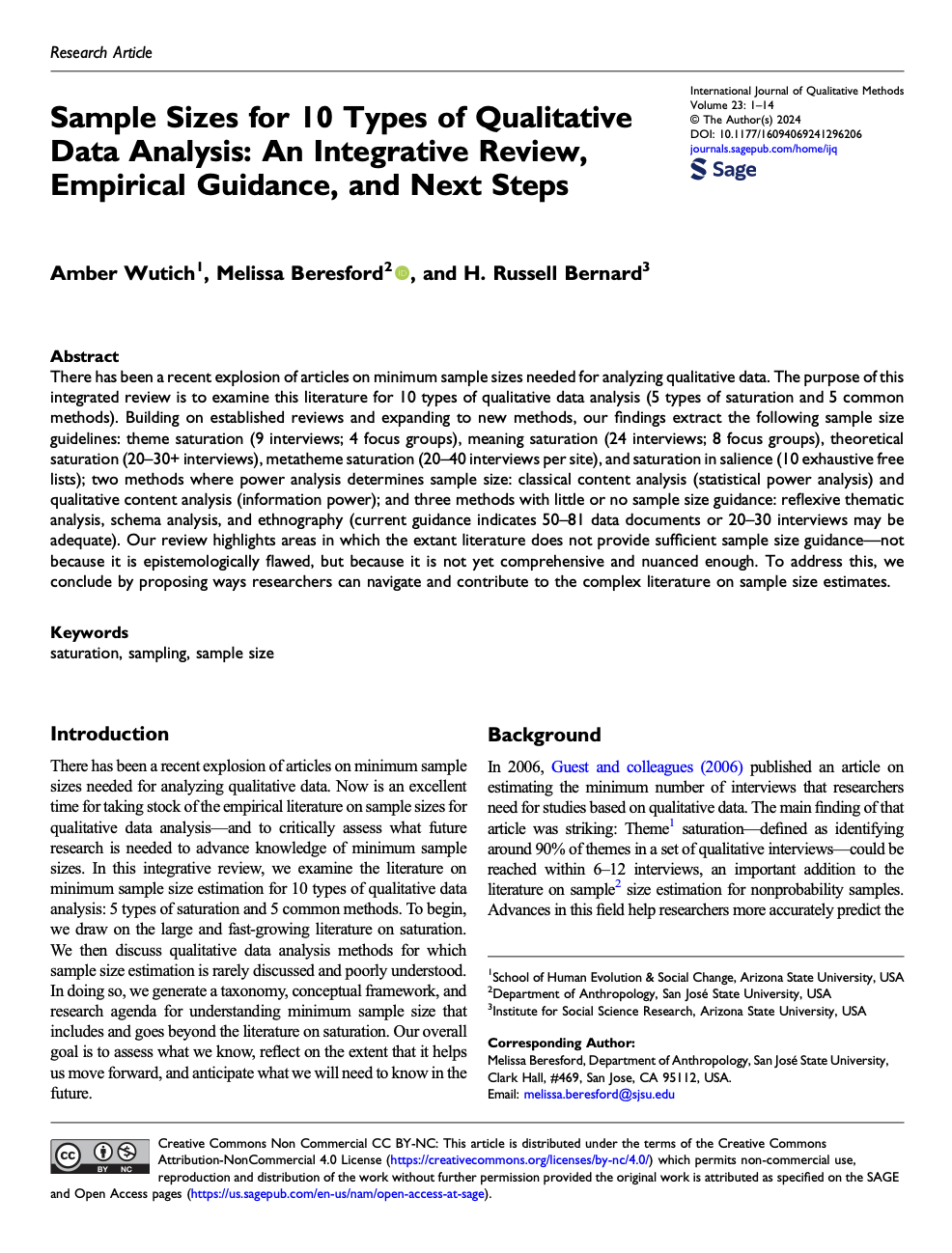 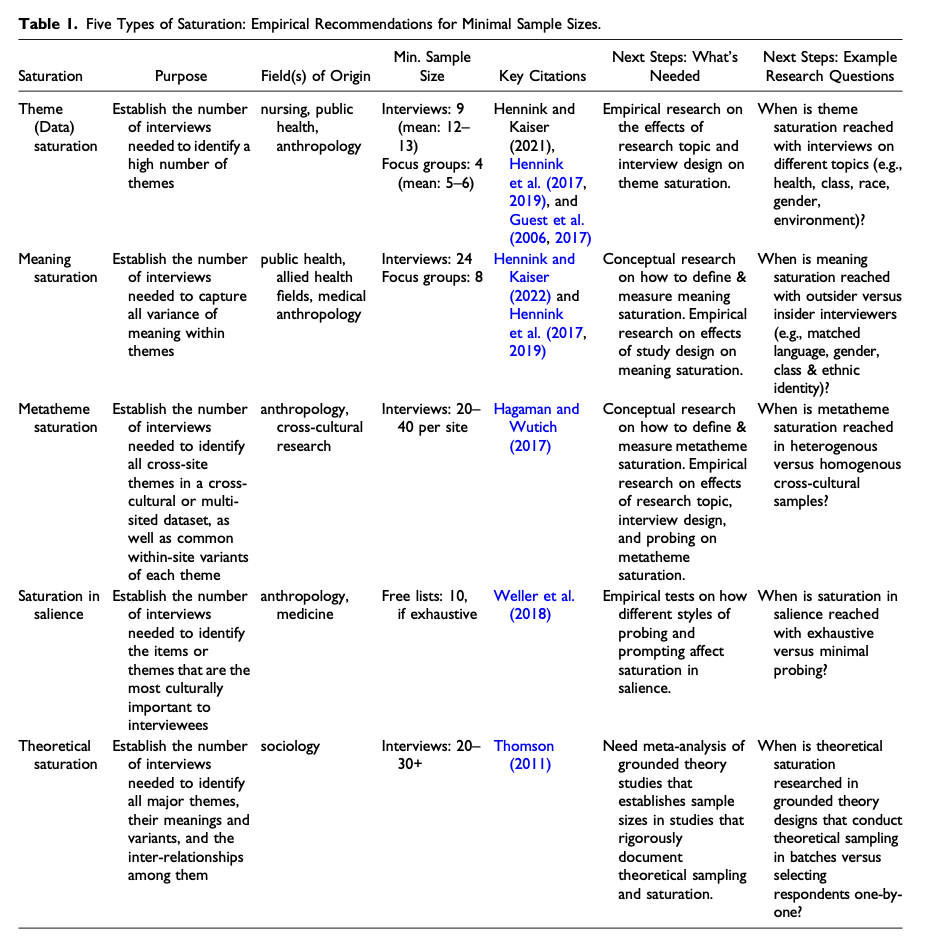 https://doi.org/10.1177/16094069241296206
[Speaker Notes: Image from: https://www.taylorfrancis.com/books/mono/10.4324/9781315108933/practical-approaches-applied-research-program-evaluation-helping-professionals-casey-barrio-minton-stephen-lenz

Companion Reading: Barrio Minton, C. A., & Lenz, A. S. (2019). Chapter 7: Understanding Lived Experiences. In Barrio Minton, C. A., & Lenz, A. S. (Eds.), Practical approaches to applied research and program evaluation for helping professionals. (1st Ed., pp 87 - 105). Routledge, Taylor & Francis Group.]
Content Overview
Overview of Qualitative Research
Classic Types of Qualitative Research Designs
Qualitative Evaluation Process
Qualitative Data Analysis
Reporting Findings
Guidelines
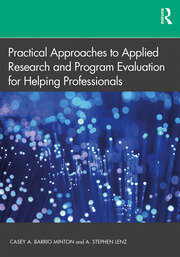 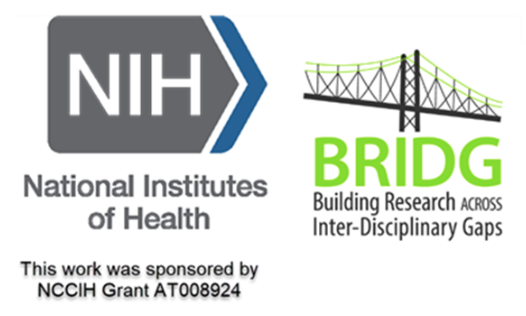 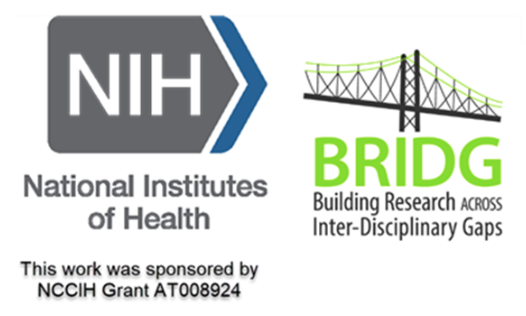 https://www.taylorfrancis.com/books/mono/10.4324/9781315108933/practical-approaches-applied-research-program-evaluation-helping-professionals-casey-barrio-minton-stephen-lenz
[Speaker Notes: Image from: https://www.taylorfrancis.com/books/mono/10.4324/9781315108933/practical-approaches-applied-research-program-evaluation-helping-professionals-casey-barrio-minton-stephen-lenz

Companion Reading: Barrio Minton, C. A., & Lenz, A. S. (2019). Chapter 7: Understanding Lived Experiences. In Barrio Minton, C. A., & Lenz, A. S. (Eds.), Practical approaches to applied research and program evaluation for helping professionals. (1st Ed., pp 87 - 105). Routledge, Taylor & Francis Group.]
Module 1 Overview
I.  Overview of Qualitative Research
What is Qualitative Research?
When Are Qualitative Designs Indicated?
Understanding Lived Experiences
Development, Evaluation (Program, Intervention, Design)
Needs Assessment
Process Evaluation
Satisfaction Estimate
Giving Context to Quantitative Findings
Understanding “What,” “Why,” “How?”
Strengths & Limitations of Qualitative Research
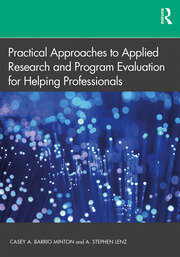 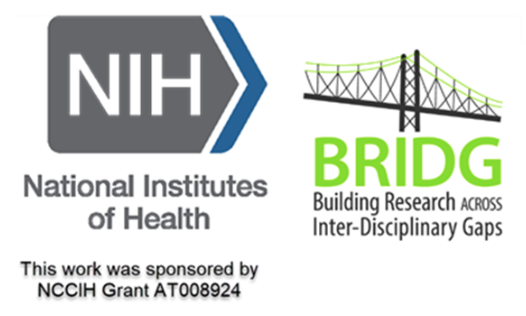 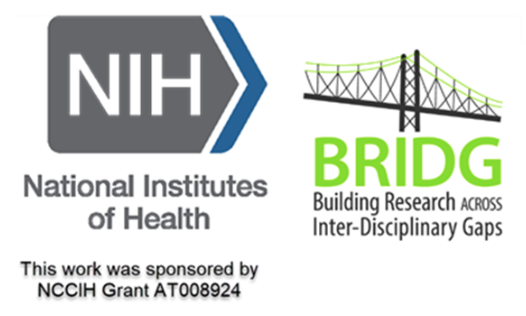 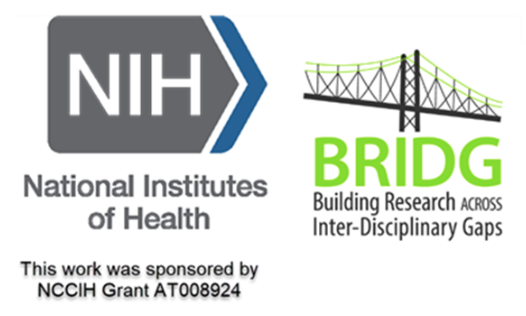 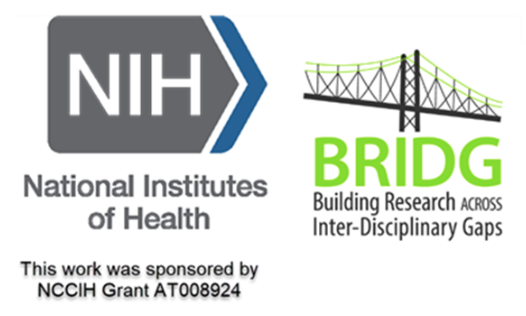 https://www.taylorfrancis.com/books/mono/10.4324/9781315108933/practical-approaches-applied-research-program-evaluation-helping-professionals-casey-barrio-minton-stephen-lenz
[Speaker Notes: Image from: https://www.taylorfrancis.com/books/mono/10.4324/9781315108933/practical-approaches-applied-research-program-evaluation-helping-professionals-casey-barrio-minton-stephen-lenz

Companion Reading: Barrio Minton, C. A., & Lenz, A. S. (2019). Chapter 7: Understanding Lived Experiences. In Barrio Minton, C. A., & Lenz, A. S. (Eds.), Practical approaches to applied research and program evaluation for helping professionals. (1st Ed., pp 87 - 105). Routledge, Taylor & Francis Group.]
Module 1 Overview
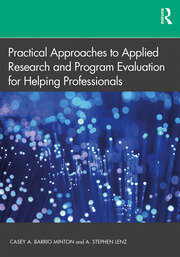 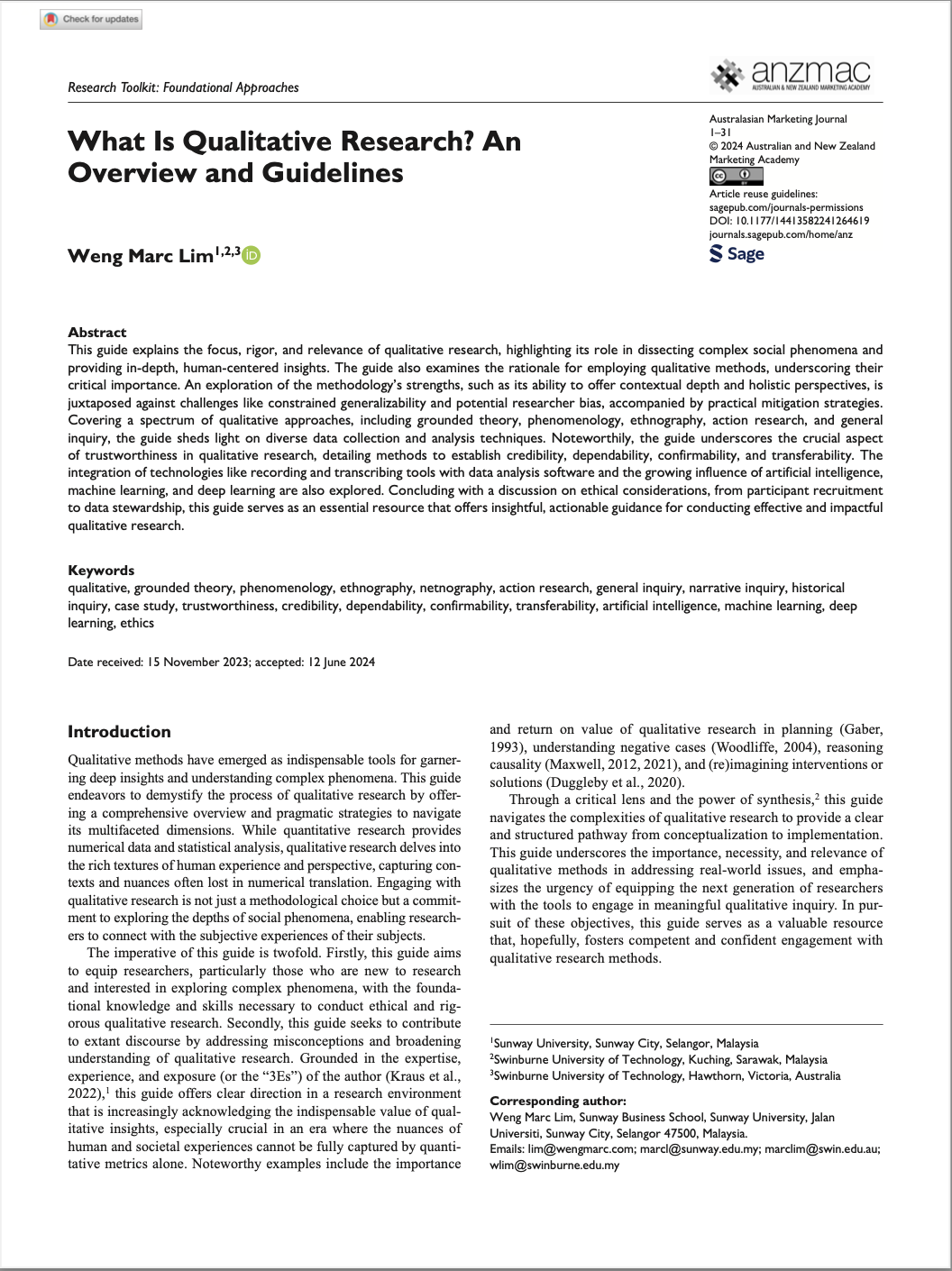 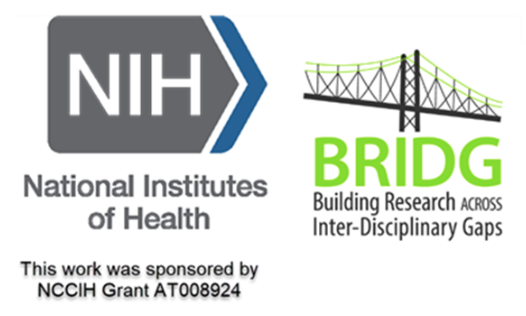 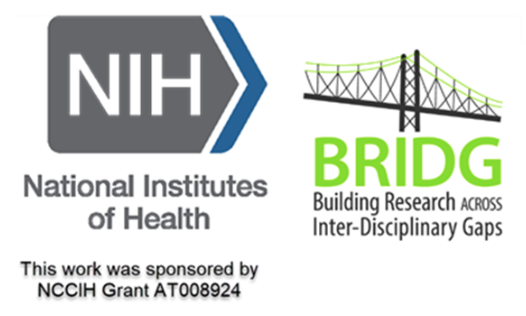 https://doi.org/10.1177/14413582241264619
https://www.taylorfrancis.com/books/mono/10.4324/9781315108933/practical-approaches-applied-research-program-evaluation-helping-professionals-casey-barrio-minton-stephen-lenz
[Speaker Notes: Companion Reading: Barrio Minton, C. A., & Lenz, A. S. (2019). Chapter 7: Understanding Lived Experiences. In Barrio Minton, C. A., & Lenz, A. S. (Eds.), Practical approaches to applied research and program evaluation for helping professionals. (1st Ed., pp 87 - 105). Routledge, Taylor & Francis Group.]
Module 2 Overview
II.  Classic Types of Qualitative Research Designs
Phenomenology
Grounded Theory
Narrative Inquiry
Ethnography
Case Study
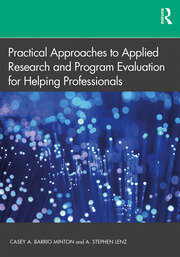 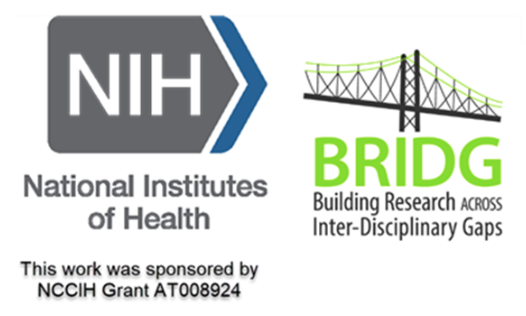 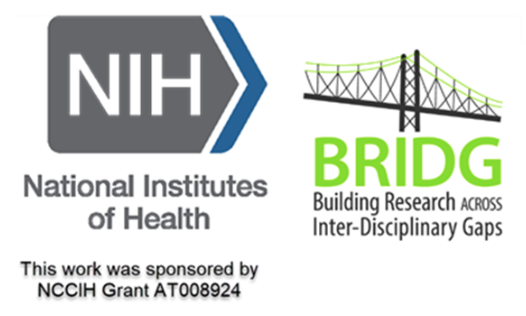 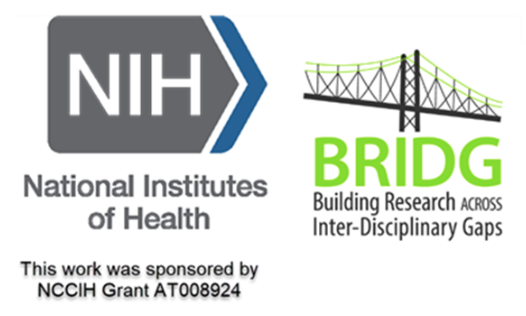 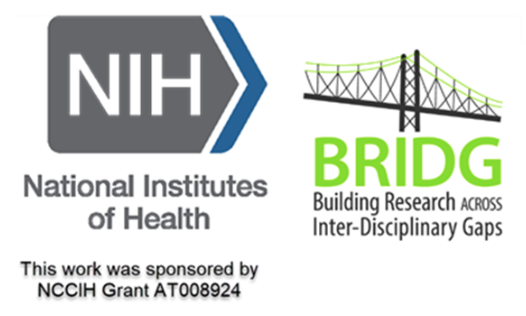 https://www.taylorfrancis.com/books/mono/10.4324/9781315108933/practical-approaches-applied-research-program-evaluation-helping-professionals-casey-barrio-minton-stephen-lenz
[Speaker Notes: Image from: https://www.taylorfrancis.com/books/mono/10.4324/9781315108933/practical-approaches-applied-research-program-evaluation-helping-professionals-casey-barrio-minton-stephen-lenz

 Companion Reading: Barrio Minton, C. A., & Lenz, A. S. (2019). Chapter 7: Understanding Lived Experiences. In Barrio Minton, C. A., & Lenz, A. S. (Eds.), Practical approaches to applied research and program evaluation for helping professionals. (1st Ed., pp 87 - 105). Routledge, Taylor & Francis Group.]
Module 2 Overview
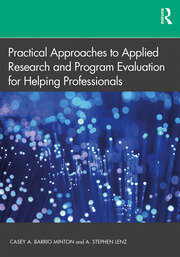 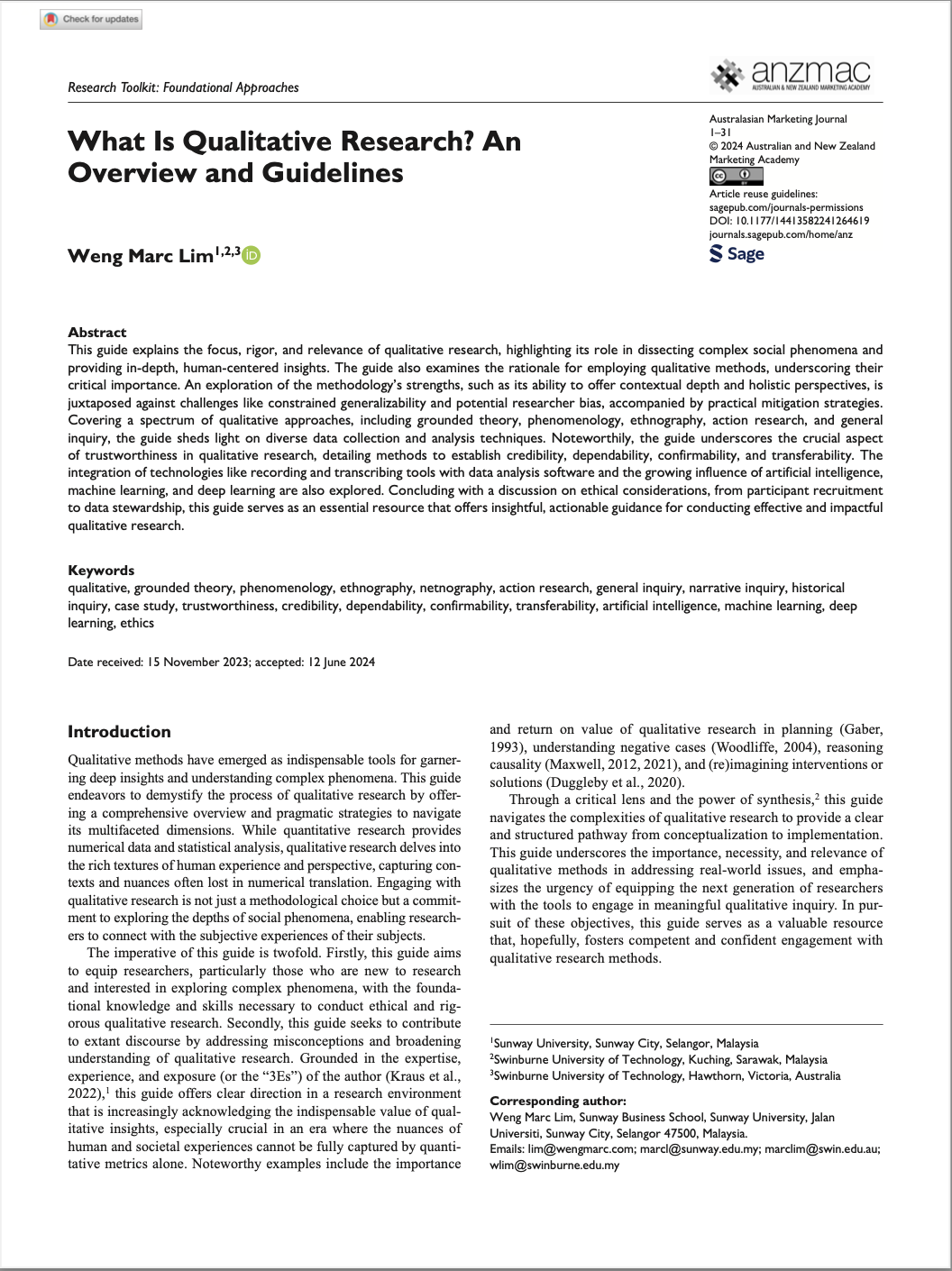 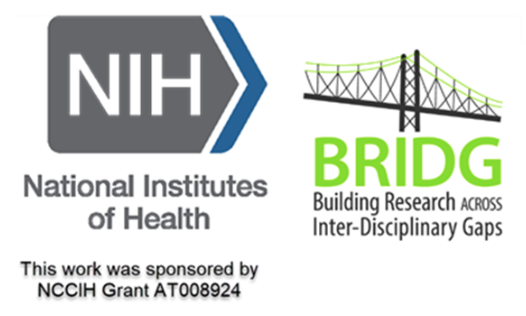 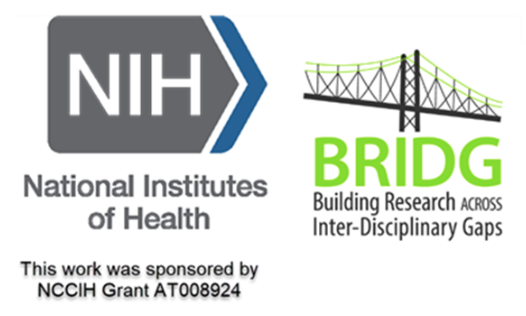 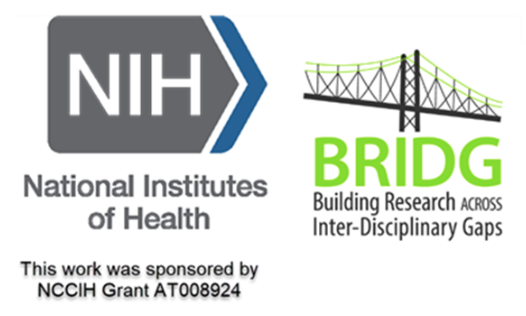 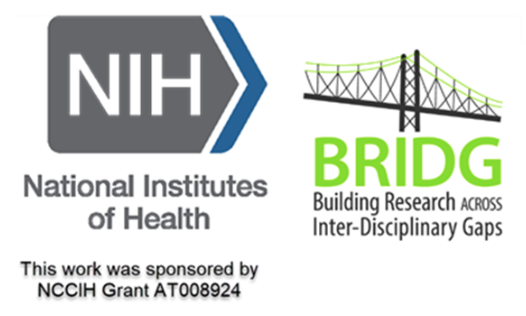 https://www.taylorfrancis.com/books/mono/10.4324/9781315108933/practical-approaches-applied-research-program-evaluation-helping-professionals-casey-barrio-minton-stephen-lenz
[Speaker Notes: Companion Reading: Barrio Minton, C. A., & Lenz, A. S. (2019). Chapter 7: Understanding Lived Experiences. In Barrio Minton, C. A., & Lenz, A. S. (Eds.), Practical approaches to applied research and program evaluation for helping professionals. (1st Ed., pp 87 - 105). Routledge, Taylor & Francis Group.]
Module 3 Overview
III.  Qualitative Evaluation Processes
Determining Inquiry Purpose and Focus
Identifying Key Informants and Data Sources
Data Collection Procedures
Semi-Structured Interviews
Focus Groups
Document Review
Sample Size Guidance for Analysis, Design, & Saturation Types
Data Management Strategies
Trustworthiness Protections
Responsible Conduct in Research
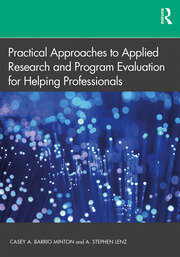 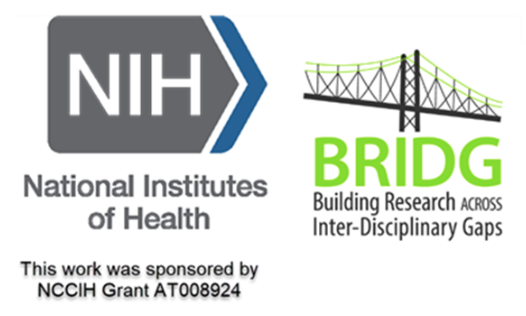 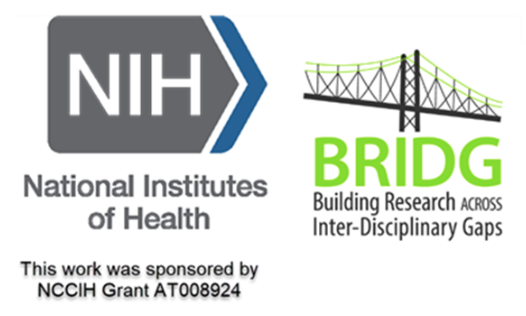 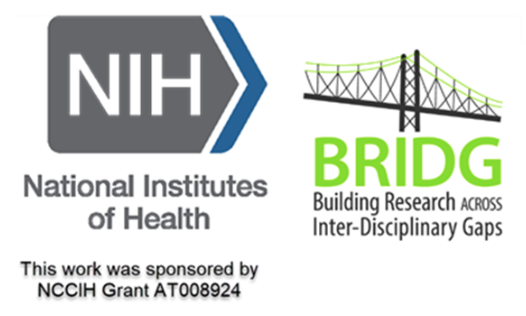 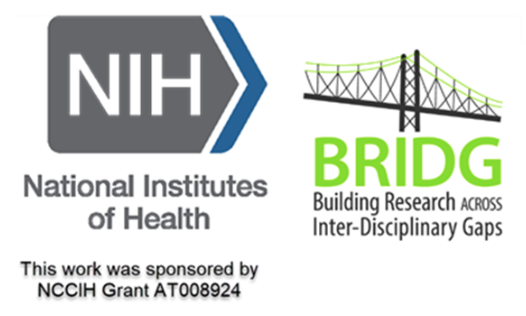 https://www.taylorfrancis.com/books/mono/10.4324/9781315108933/practical-approaches-applied-research-program-evaluation-helping-professionals-casey-barrio-minton-stephen-lenz
[Speaker Notes: Companion Reading: Barrio Minton, C. A., & Lenz, A. S. (2019). Chapter 7: Understanding Lived Experiences. In Barrio Minton, C. A., & Lenz, A. S. (Eds.), Practical approaches to applied research and program evaluation for helping professionals. (1st Ed., pp 87 - 105). Routledge, Taylor & Francis Group.]
Module 3 Overview
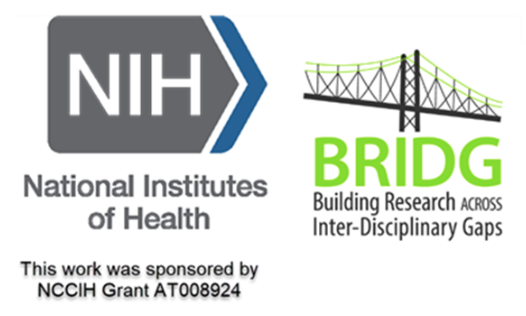 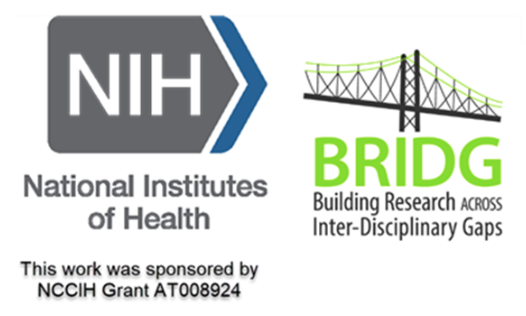 [Speaker Notes: Companion Reading: Barrio Minton, C. A., & Lenz, A. S. (2019). Chapter 7: Understanding Lived Experiences. In Barrio Minton, C. A., & Lenz, A. S. (Eds.), Practical approaches to applied research and program evaluation for helping professionals. (1st Ed., pp 87 - 105). Routledge, Taylor & Francis Group.]
Module 4 Overview
IV.  Qualitative Data Analysis
Thematic Analysis
Braun & Clarke’s 6 Phases of Thematic Analysis (2006): 
(1) Data Familiarization; (2) Initial Code Generation; (3) Searching for Themes; (4) Reviewing Themes; (5) Defining and Naming Themes; (6) Producing the Report.
Consensual Qualitative Research (CQR)
Hill et al.’s 3 Steps: (1) Divide responses into domains; (2) Construct core ideas within each domain; (3) Cross-Analysis. (2005, 2012).
Data Analysis Tools
NVIVO, Dedoose, Microsoft Office, Google Sheets
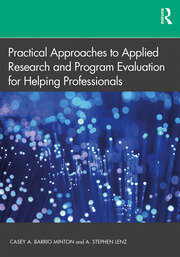 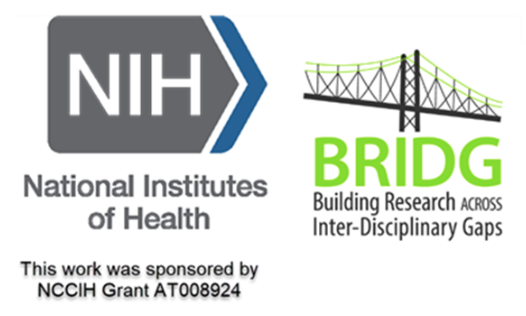 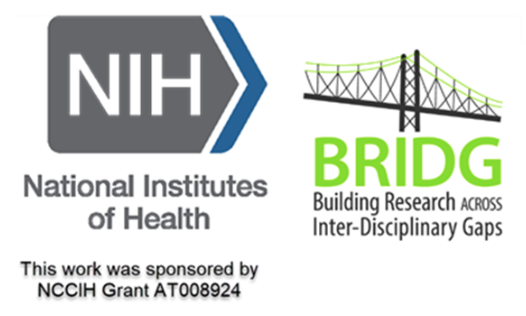 https://www.taylorfrancis.com/books/mono/10.4324/9781315108933/practical-approaches-applied-research-program-evaluation-helping-professionals-casey-barrio-minton-stephen-lenz
[Speaker Notes: Image from: https://www.taylorfrancis.com/books/mono/10.4324/9781315108933/practical-approaches-applied-research-program-evaluation-helping-professionals-casey-barrio-minton-stephen-lenz

Companion Reading: Barrio Minton, C. A., & Lenz, A. S. (2019). Chapter 7: Understanding Lived Experiences. In Barrio Minton, C. A., & Lenz, A. S. (Eds.), Practical approaches to applied research and program evaluation for helping professionals. (1st Ed., pp 87 - 105). Routledge, Taylor & Francis Group.]
Module 4 Overview
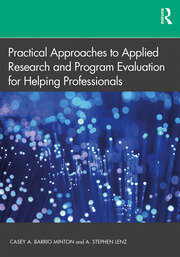 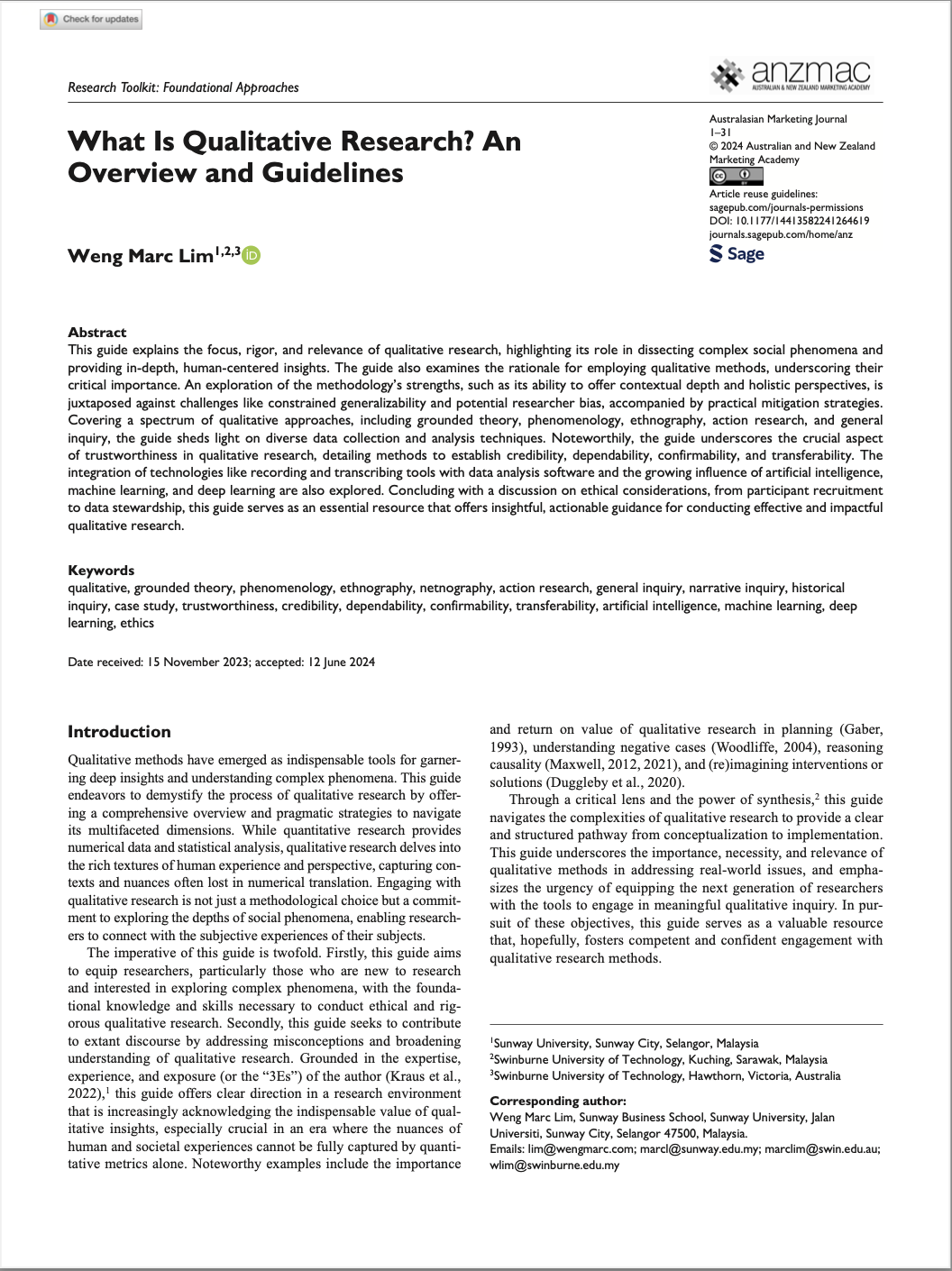 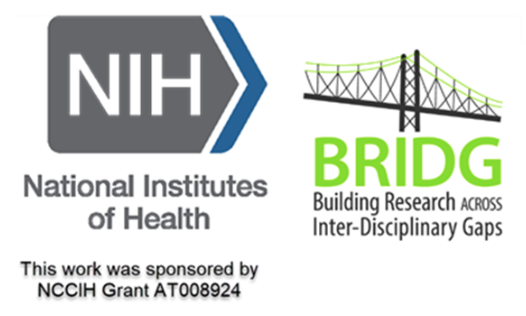 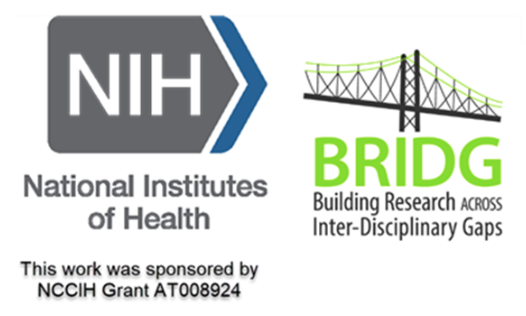 https://www.taylorfrancis.com/books/mono/10.4324/9781315108933/practical-approaches-applied-research-program-evaluation-helping-professionals-casey-barrio-minton-stephen-lenz
[Speaker Notes: Companion Reading: Barrio Minton, C. A., & Lenz, A. S. (2019). Chapter 7: Understanding Lived Experiences. In Barrio Minton, C. A., & Lenz, A. S. (Eds.), Practical approaches to applied research and program evaluation for helping professionals. (1st Ed., pp 87 - 105). Routledge, Taylor & Francis Group.]
Module 5 Overview
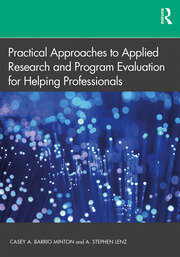 V.  Reporting Findings
Reporting Priorities
Reporting Tips
Reporting Components
Applications
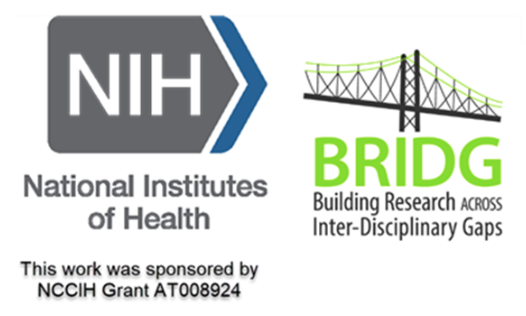 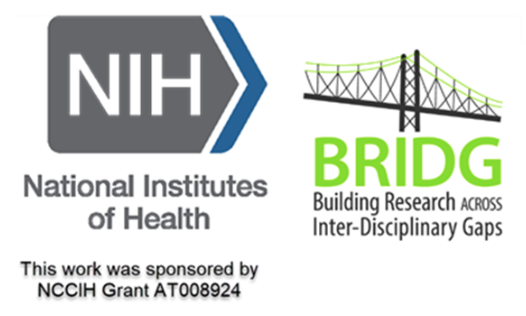 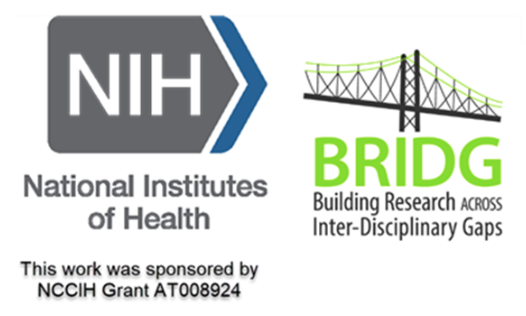 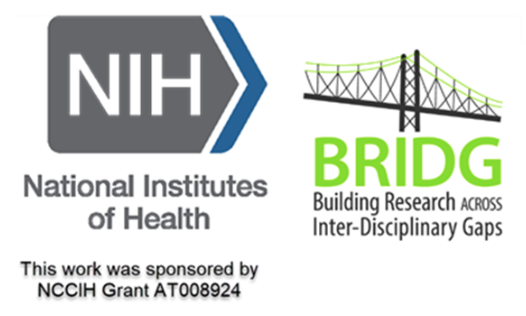 https://www.taylorfrancis.com/books/mono/10.4324/9781315108933/practical-approaches-applied-research-program-evaluation-helping-professionals-casey-barrio-minton-stephen-lenz
[Speaker Notes: Image from: https://www.taylorfrancis.com/books/mono/10.4324/9781315108933/practical-approaches-applied-research-program-evaluation-helping-professionals-casey-barrio-minton-stephen-lenz

Companion Reading: Barrio Minton, C. A., & Lenz, A. S. (2019). Chapter 7: Understanding Lived Experiences. In Barrio Minton, C. A., & Lenz, A. S. (Eds.), Practical approaches to applied research and program evaluation for helping professionals. (1st Ed., pp 87 - 105). Routledge, Taylor & Francis Group.]
Module 5 Overview
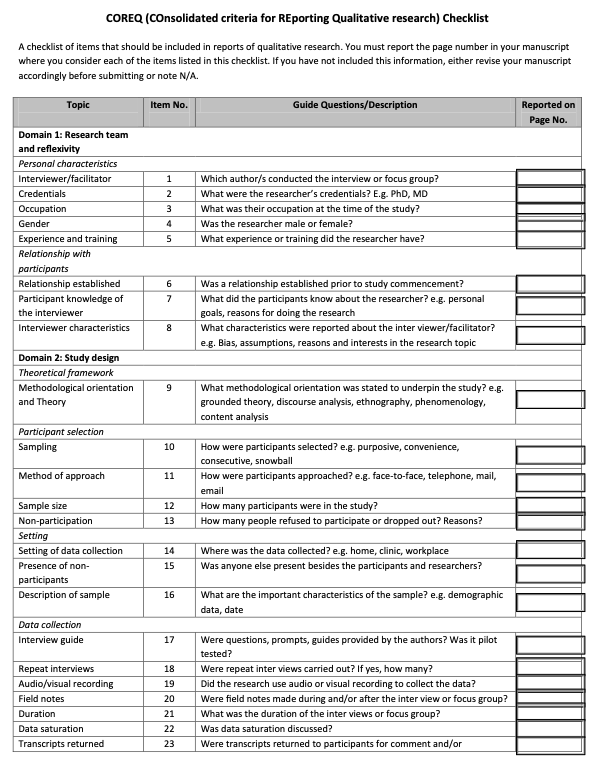 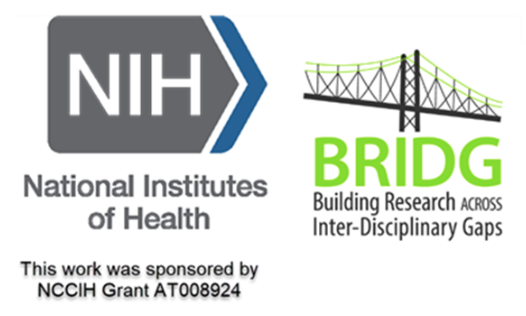 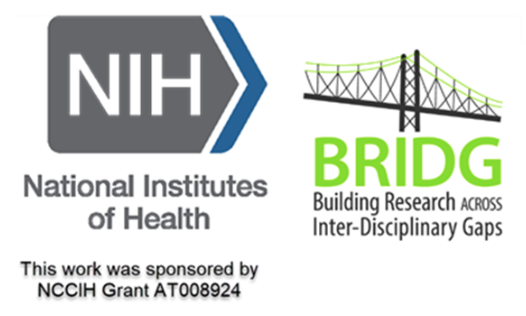 https://legacyfileshare.elsevier.com/promis_misc/ISSM_COREQ_Checklist.pdf
[Speaker Notes: Companion Reading: Barrio Minton, C. A., & Lenz, A. S. (2019). Chapter 7: Understanding Lived Experiences. In Barrio Minton, C. A., & Lenz, A. S. (Eds.), Practical approaches to applied research and program evaluation for helping professionals. (1st Ed., pp 87 - 105). Routledge, Taylor & Francis Group.]
Module 6 Overview
VI.  Qualitative Analysis Guidance Documents
Overall Quality Criteria
Determining Sample Sizes
Reporting Standards
Health & Healthcare (COREQ)
Psychology Research (JARS-Q)
Values-Based Reporting (Braun & Clarke, 2024)
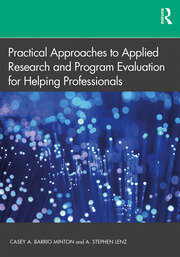 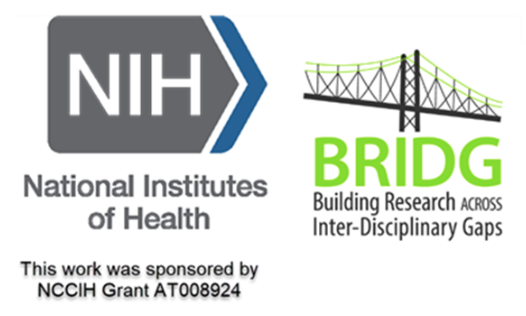 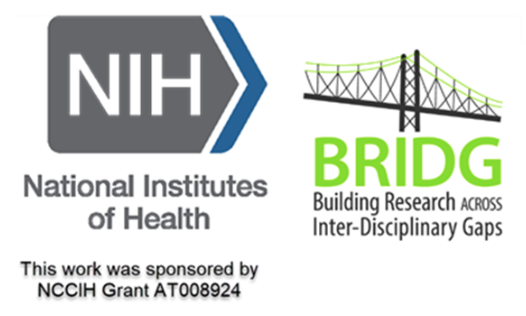 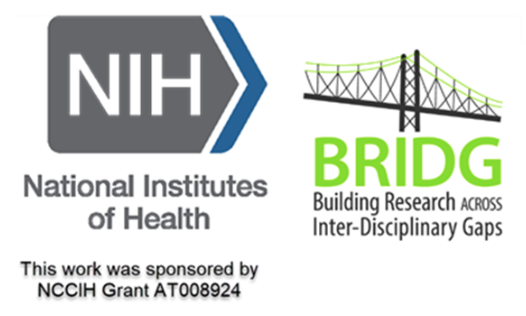 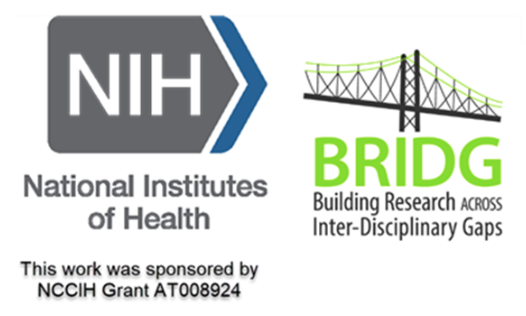 https://www.taylorfrancis.com/books/mono/10.4324/9781315108933/practical-approaches-applied-research-program-evaluation-helping-professionals-casey-barrio-minton-stephen-lenz
[Speaker Notes: Image from: https://www.taylorfrancis.com/books/mono/10.4324/9781315108933/practical-approaches-applied-research-program-evaluation-helping-professionals-casey-barrio-minton-stephen-lenz

Companion Reading: Barrio Minton, C. A., & Lenz, A. S. (2019). Chapter 7: Understanding Lived Experiences. In Barrio Minton, C. A., & Lenz, A. S. (Eds.), Practical approaches to applied research and program evaluation for helping professionals. (1st Ed., pp 87 - 105). Routledge, Taylor & Francis Group.]
Module 6 Overview
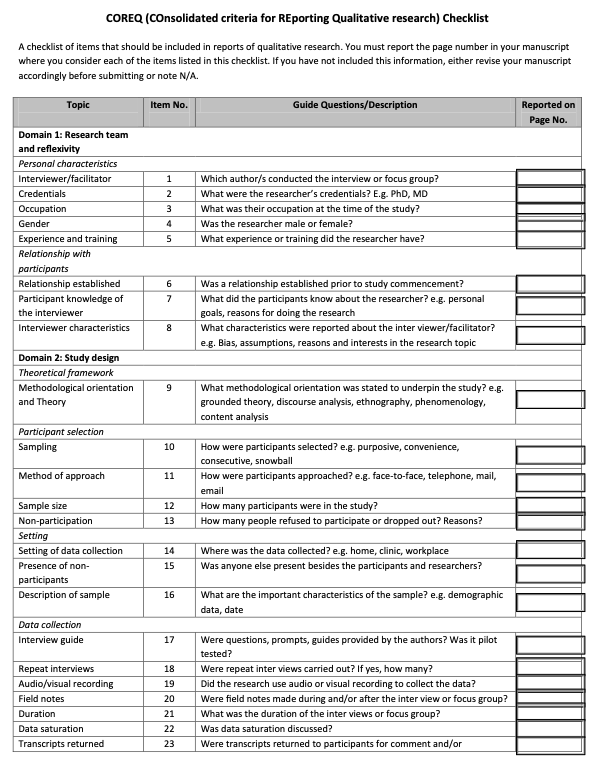 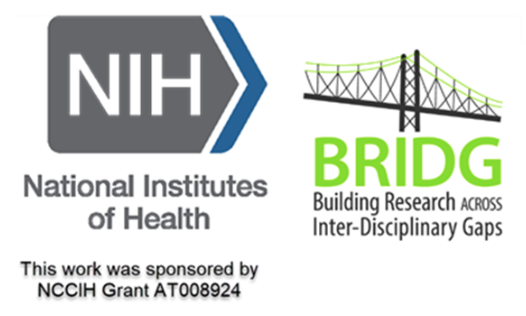 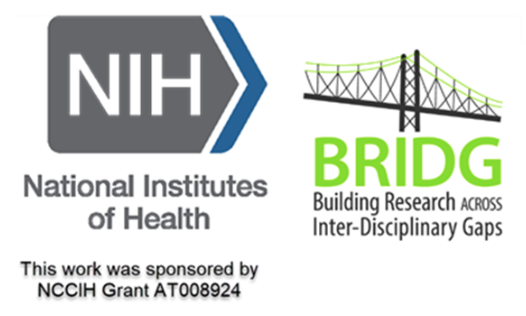 https://legacyfileshare.elsevier.com/promis_misc/ISSM_COREQ_Checklist.pdf
[Speaker Notes: Companion Reading: Barrio Minton, C. A., & Lenz, A. S. (2019). Chapter 7: Understanding Lived Experiences. In Barrio Minton, C. A., & Lenz, A. S. (Eds.), Practical approaches to applied research and program evaluation for helping professionals. (1st Ed., pp 87 - 105). Routledge, Taylor & Francis Group.]
Module 6 Overview
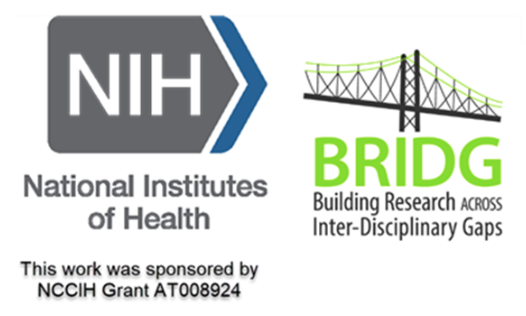 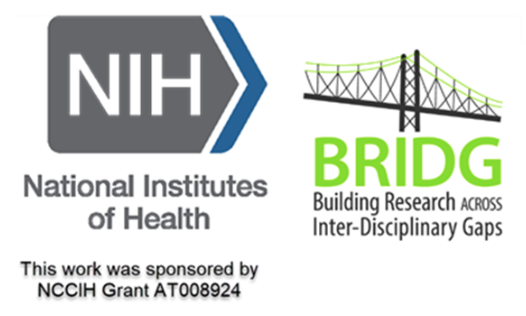 [Speaker Notes: Companion Reading: Barrio Minton, C. A., & Lenz, A. S. (2019). Chapter 7: Understanding Lived Experiences. In Barrio Minton, C. A., & Lenz, A. S. (Eds.), Practical approaches to applied research and program evaluation for helping professionals. (1st Ed., pp 87 - 105). Routledge, Taylor & Francis Group.]
Module 6 Overview
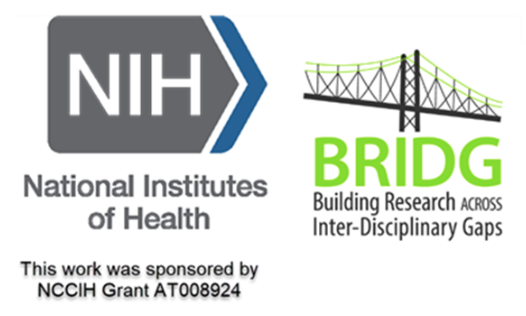 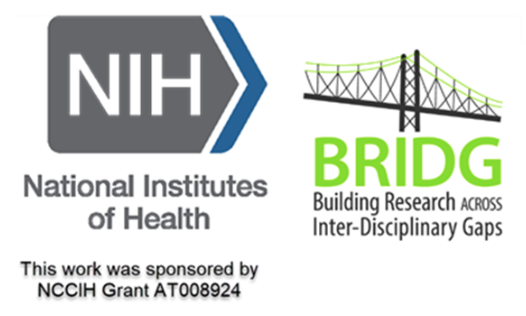 [Speaker Notes: Companion Reading: Barrio Minton, C. A., & Lenz, A. S. (2019). Chapter 7: Understanding Lived Experiences. In Barrio Minton, C. A., & Lenz, A. S. (Eds.), Practical approaches to applied research and program evaluation for helping professionals. (1st Ed., pp 87 - 105). Routledge, Taylor & Francis Group.]
Content Overview: Module Examinations
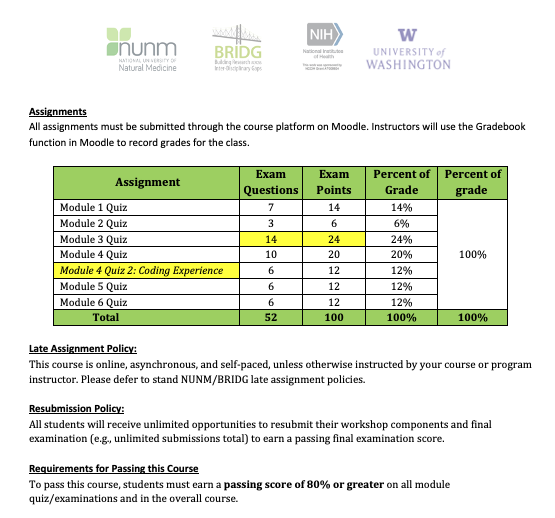 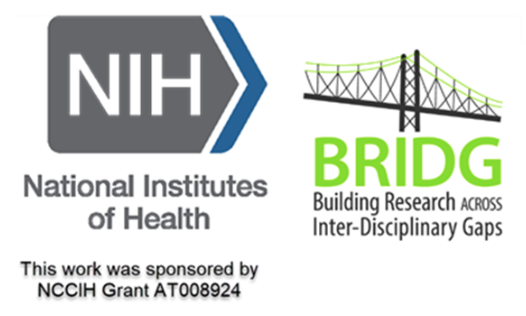 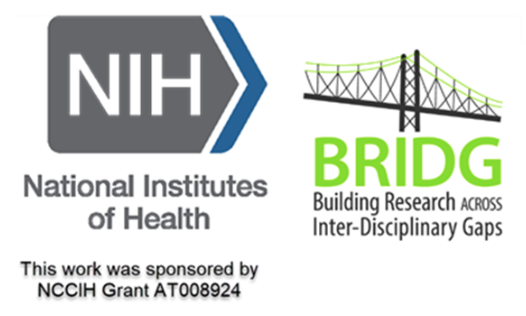 Let’s Get Started! 
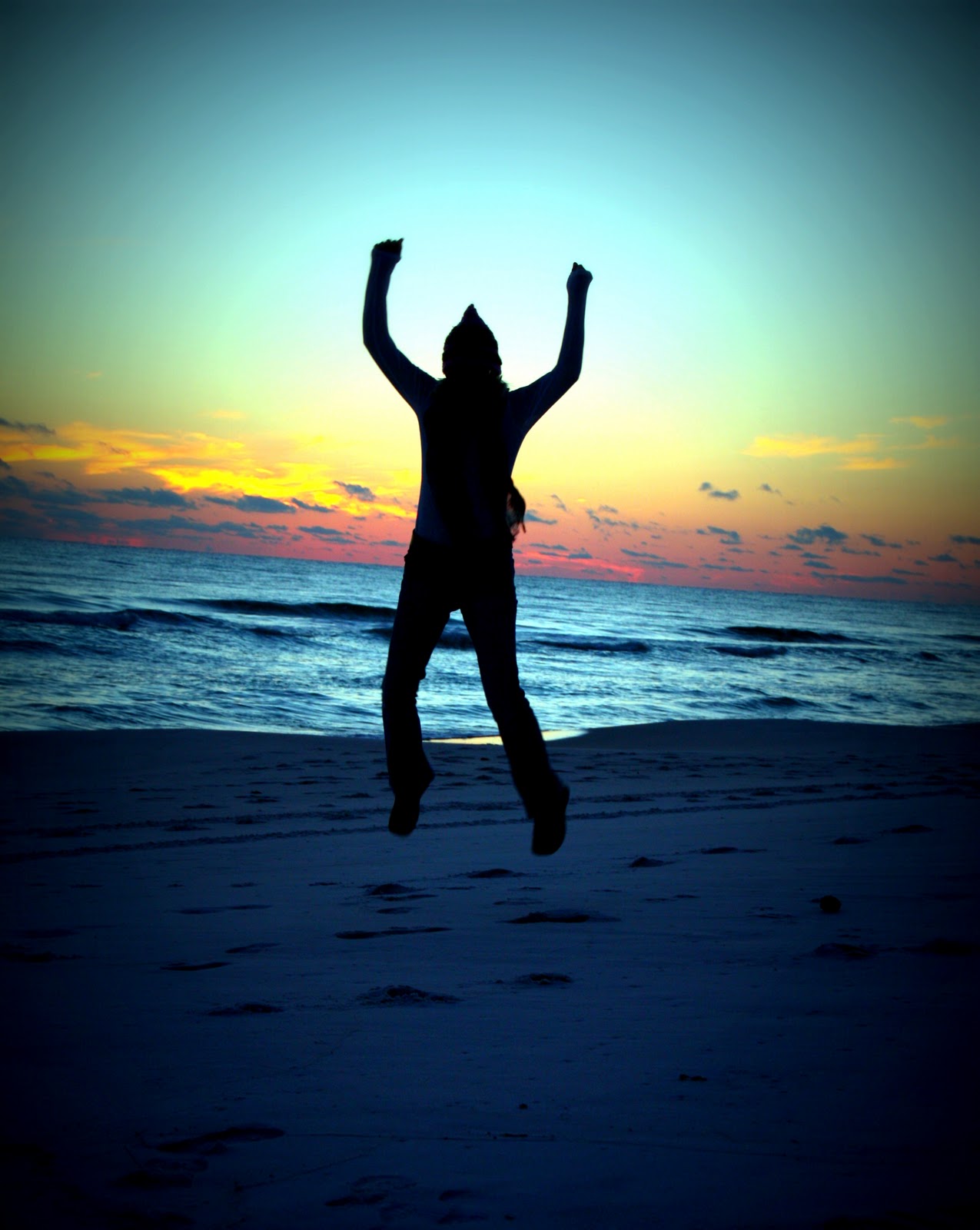 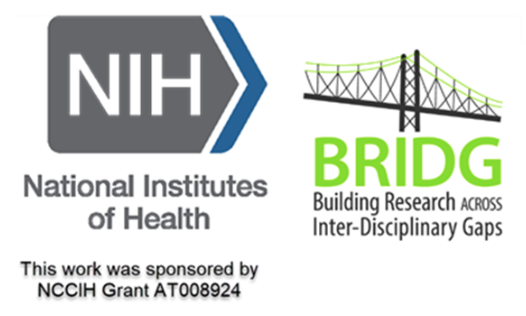 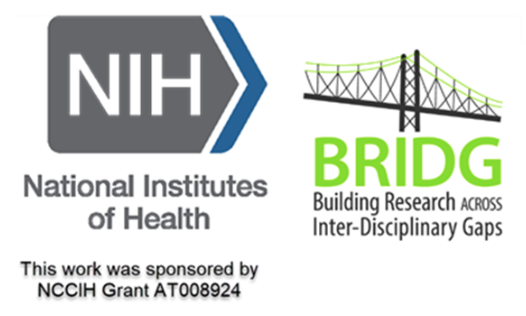 Qualitative Research and Analysis BRIDG Micro-Course
Brenna Bray, PhD
BRIDG T90/R90 Fellowship Postdoctoral Training Program
NCCIH, Grant AT008924
National University of Natural Medicine (NUNM) University of Washington (UW)
NourishED Research Foundation (Boulder, CO, USA | Wilmington, DE, USA)
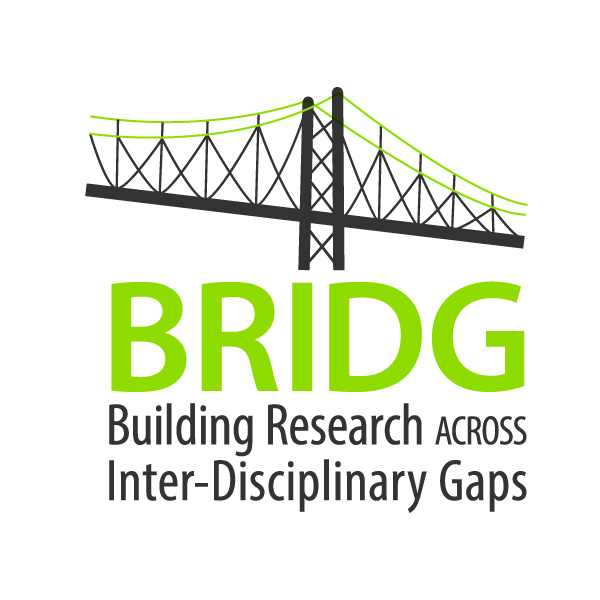 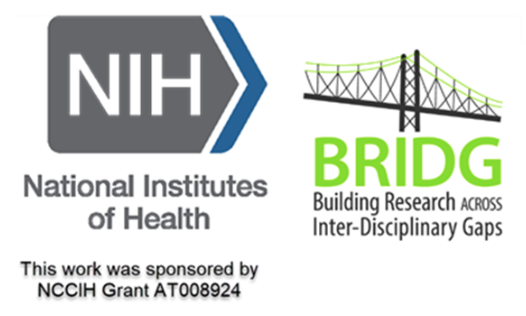 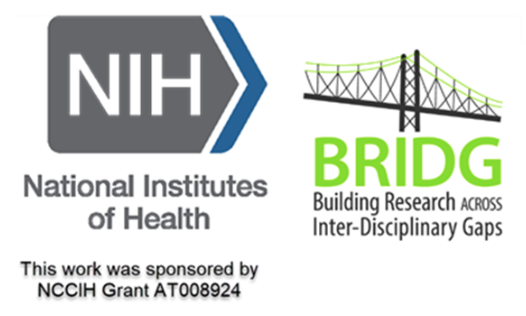 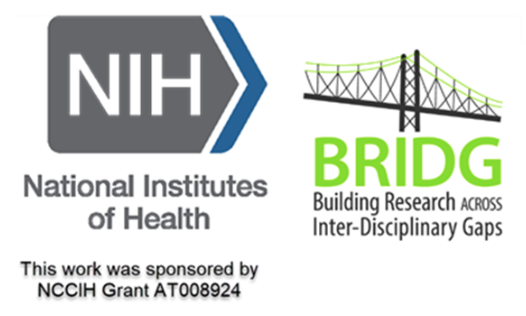 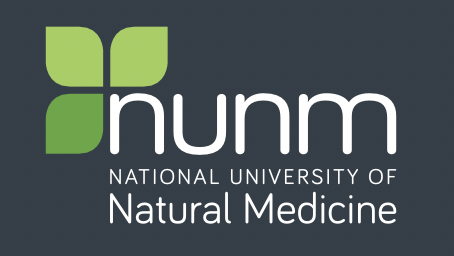 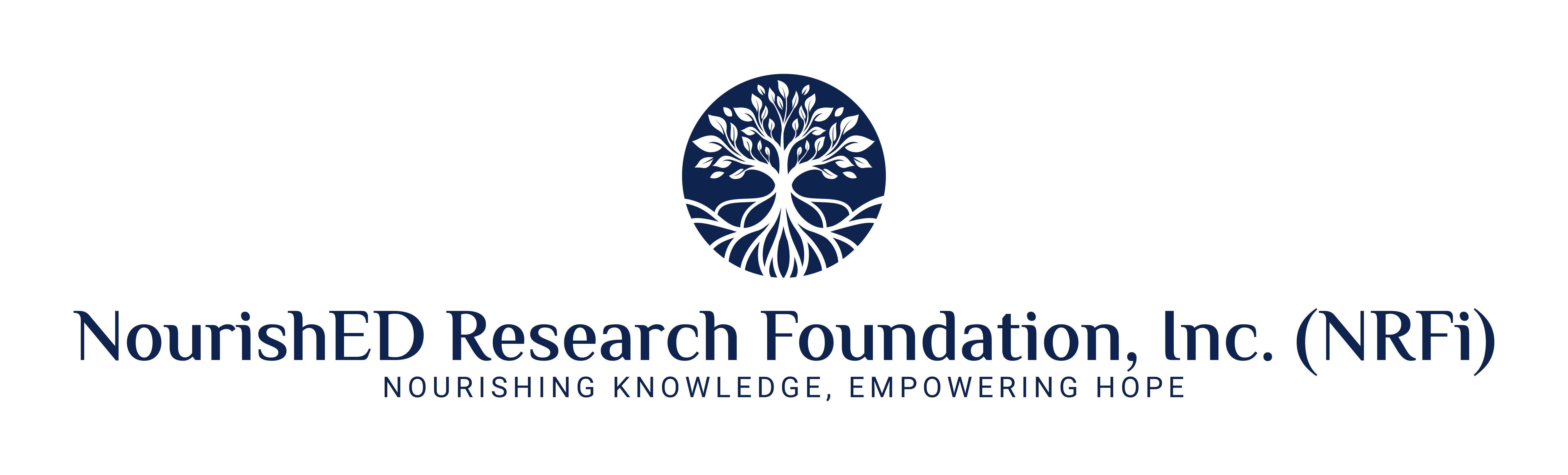